Сохранение памяти об исчезнувшем с карты Крыма селе имени Максима ГорькогоСимферопольского района
Калинкин Петр Алексеевич
Калинкина Надежда Ивановна
МБОУ «Первомайская школа»
Симферопольского района
Республики Крым
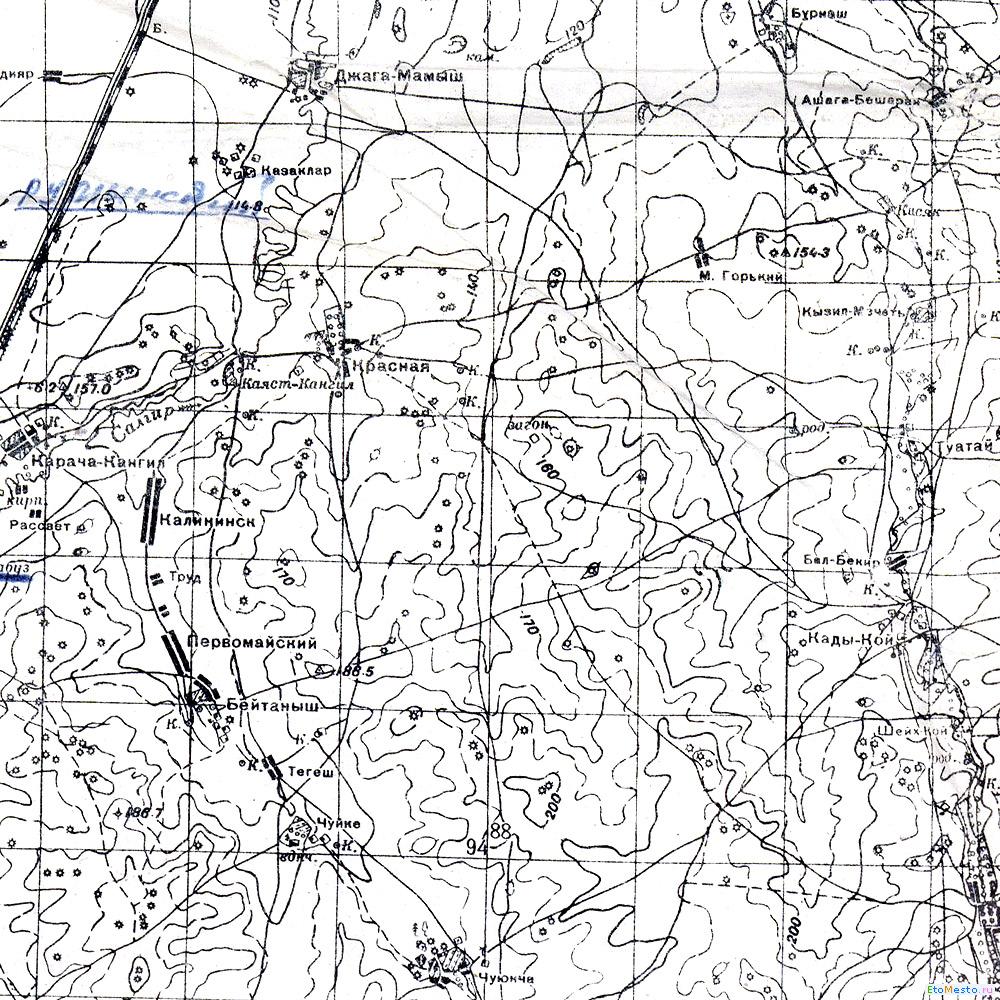 Фрагмент карты Крыма Генштаба Красной армии 1941 года.
2
1
В память о невинно убиенных жителях Первомайского сельского поселения
«Как вышло так: прошли десятилетья,
И через реки крови, море слез
То тут, то на другом конце планеты
Подонки отрицают Холокост?...»
Интервью с Прониной Тамарой Ивановной
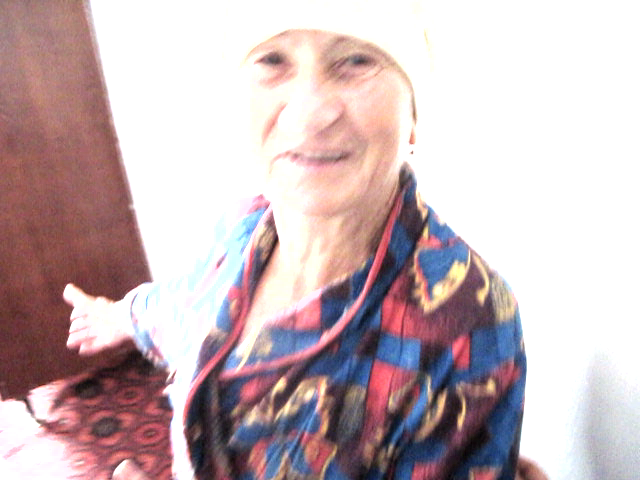 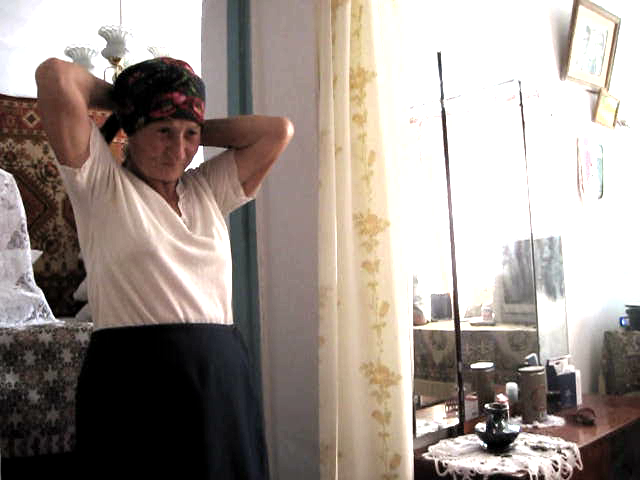 Интервьюеры: Данилевская Юля - член группы  «Поиск» 8 класса Первомайской общеобразовательной школы I-III ступеней.
Координатор: Калинкина Надежда Ивановна, е- почта Pkalinkin@inbok.ru
Как попали в колхоз Максима Горького, условия жизни?
«Из Чонгара меня с мамой эвакуировали в октябре 1941 года в колхоз имени Максима Горького.  Нас подселили в дом, построенный американцами, в семью  евреев. В колхозе  было более 20 домов. Дома длинные, на 4 хозяина. В селе  был в хорошем состоянии стекольный завод, водокачка, силосная башня и другие постройки.
Интервью с Масалитиным Владимиром
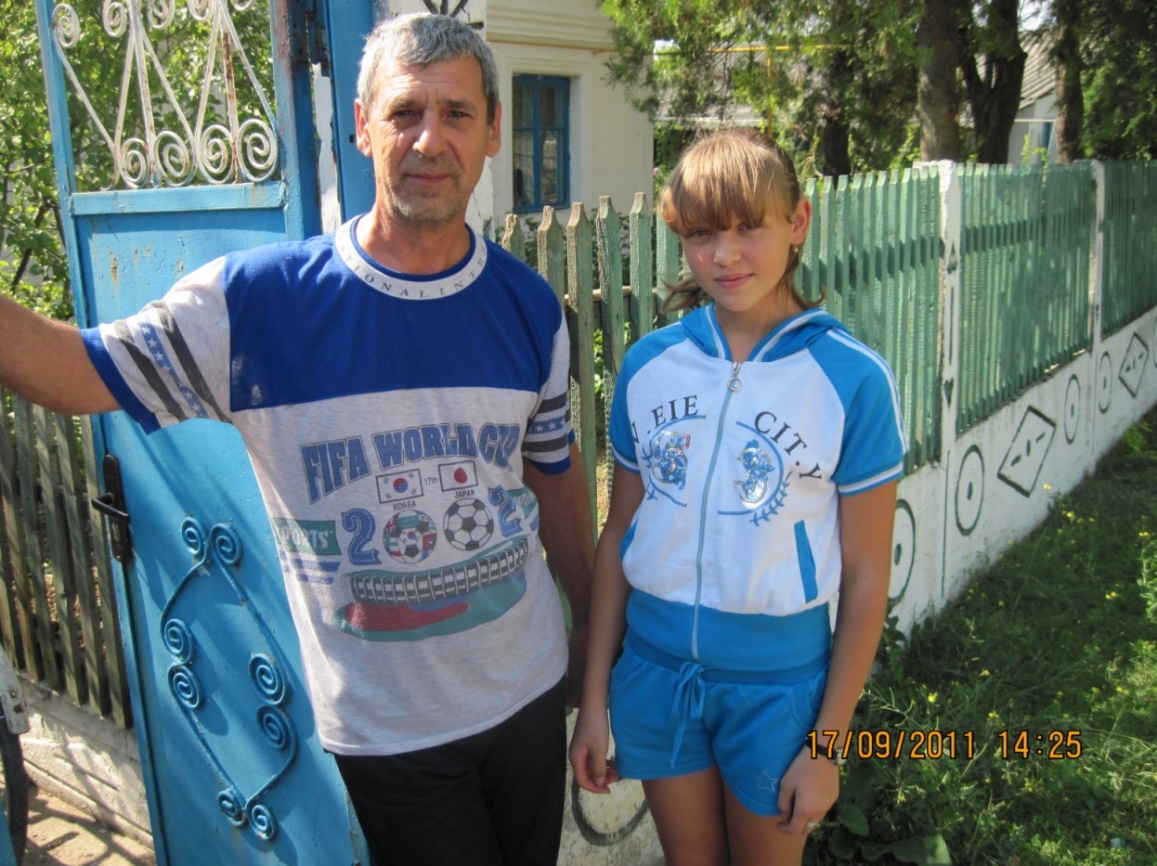 Интервьюеры: Данилевская Юля - член группы  «Поиск» 8 класса Первомайской общеобразовательной школы I-III ступеней.
Координатор: Калинкина Надежда Ивановна, е- почта Pkalinkin@inbok.ru
О себе, место работы?
Тракторист отделения Красное совхоза «Заря»
Сотрудничество с научными работниками
Акт об установлении зверств немецко – фашистских захватчиков
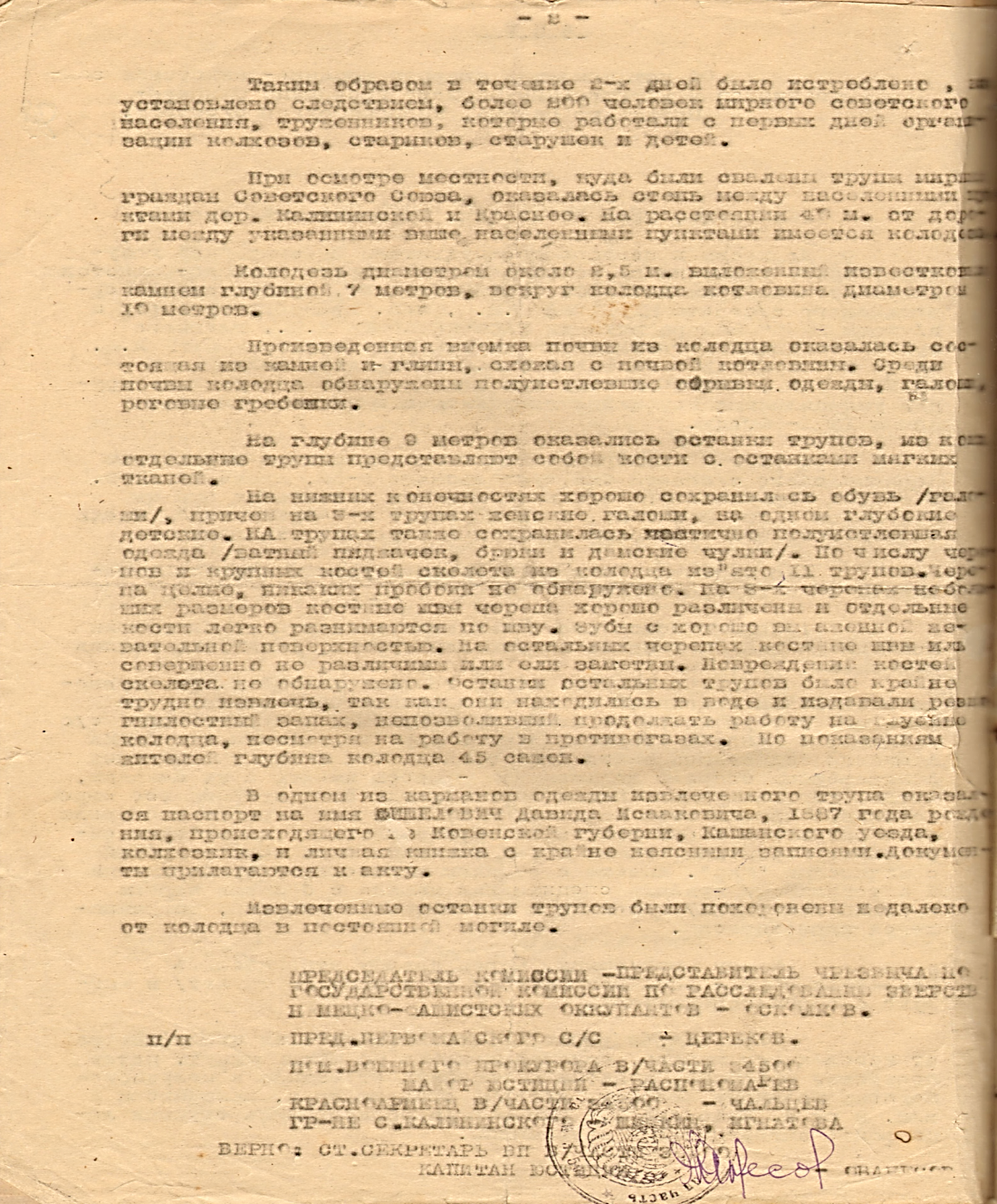 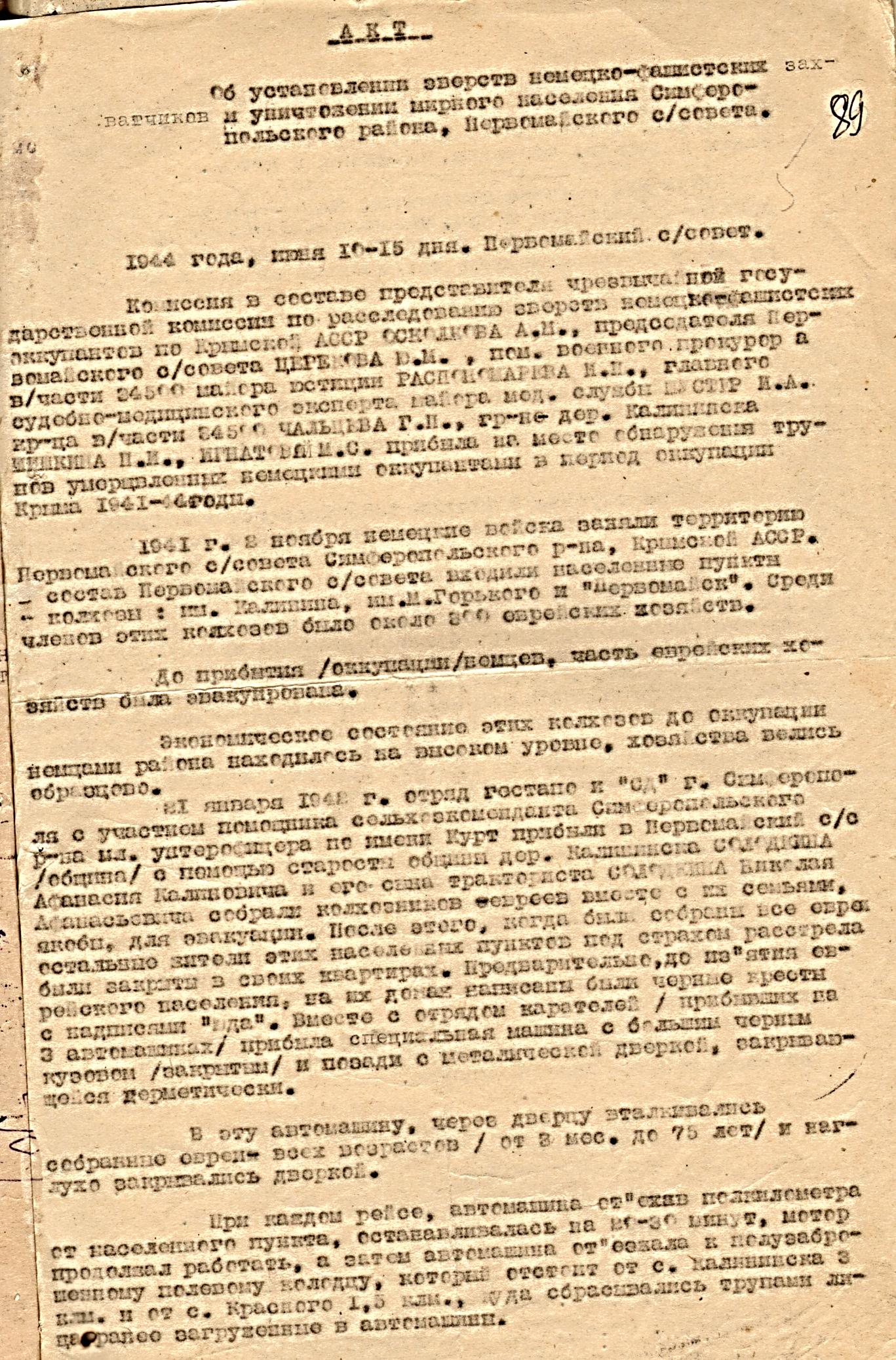 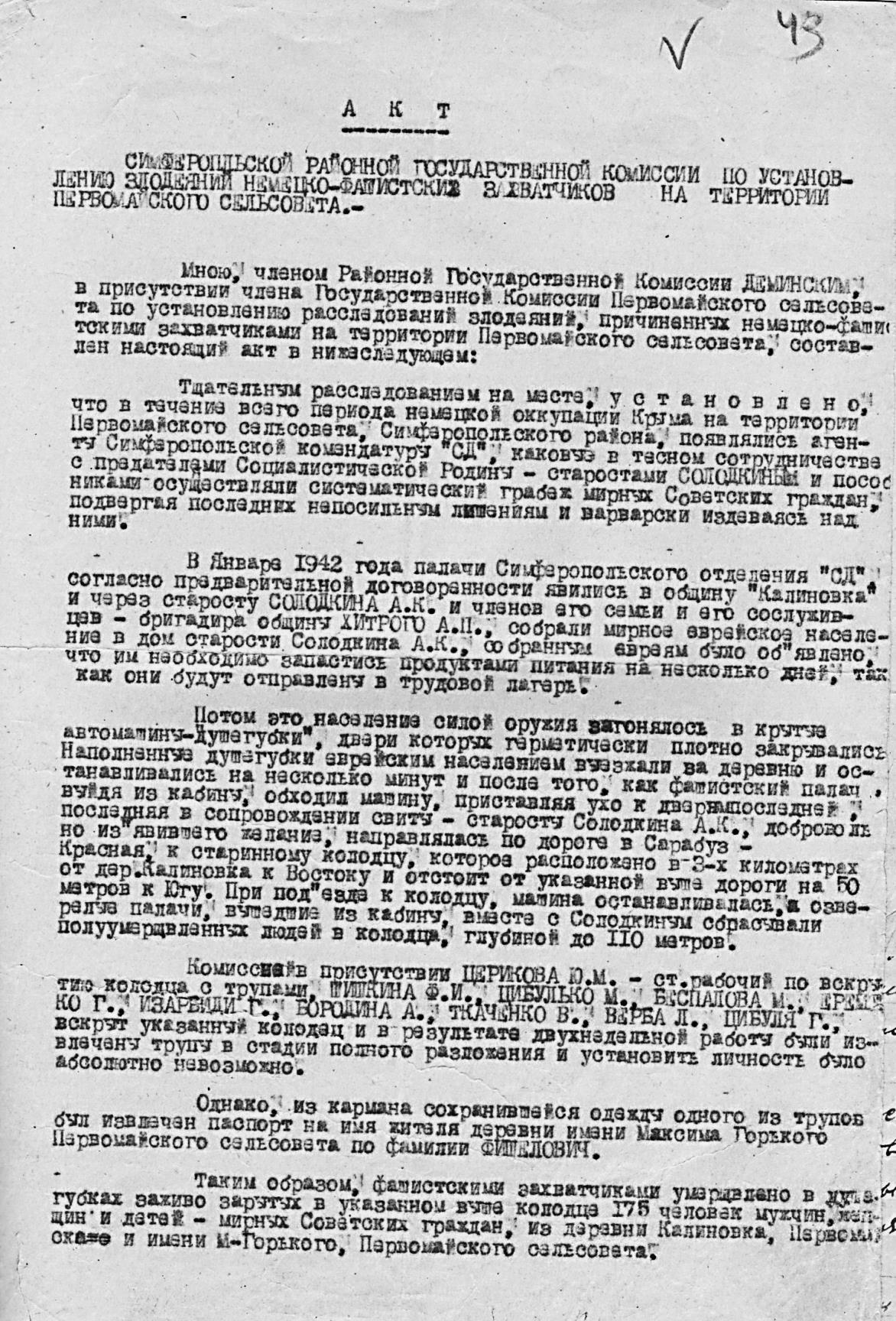 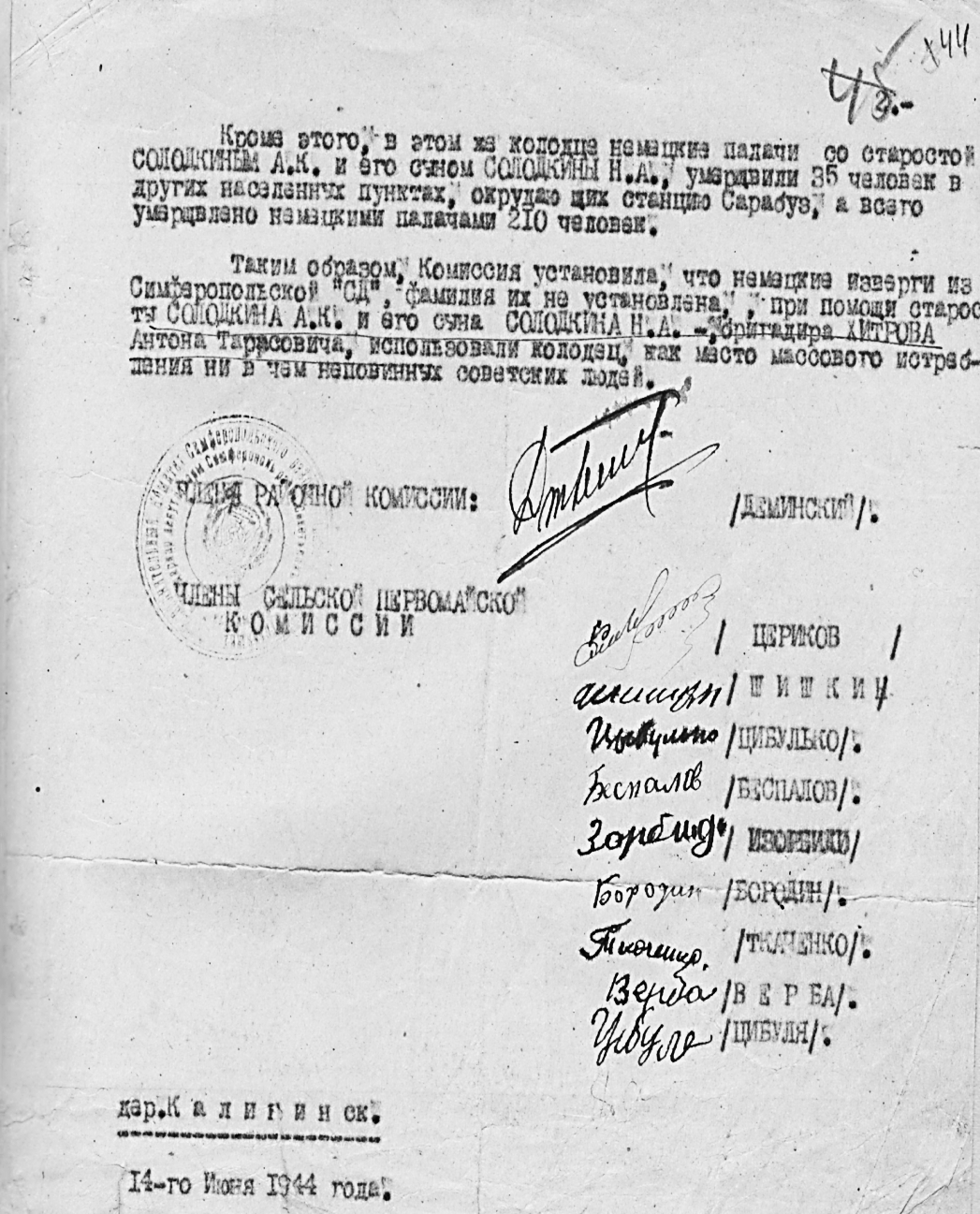 Список невинно убиенных
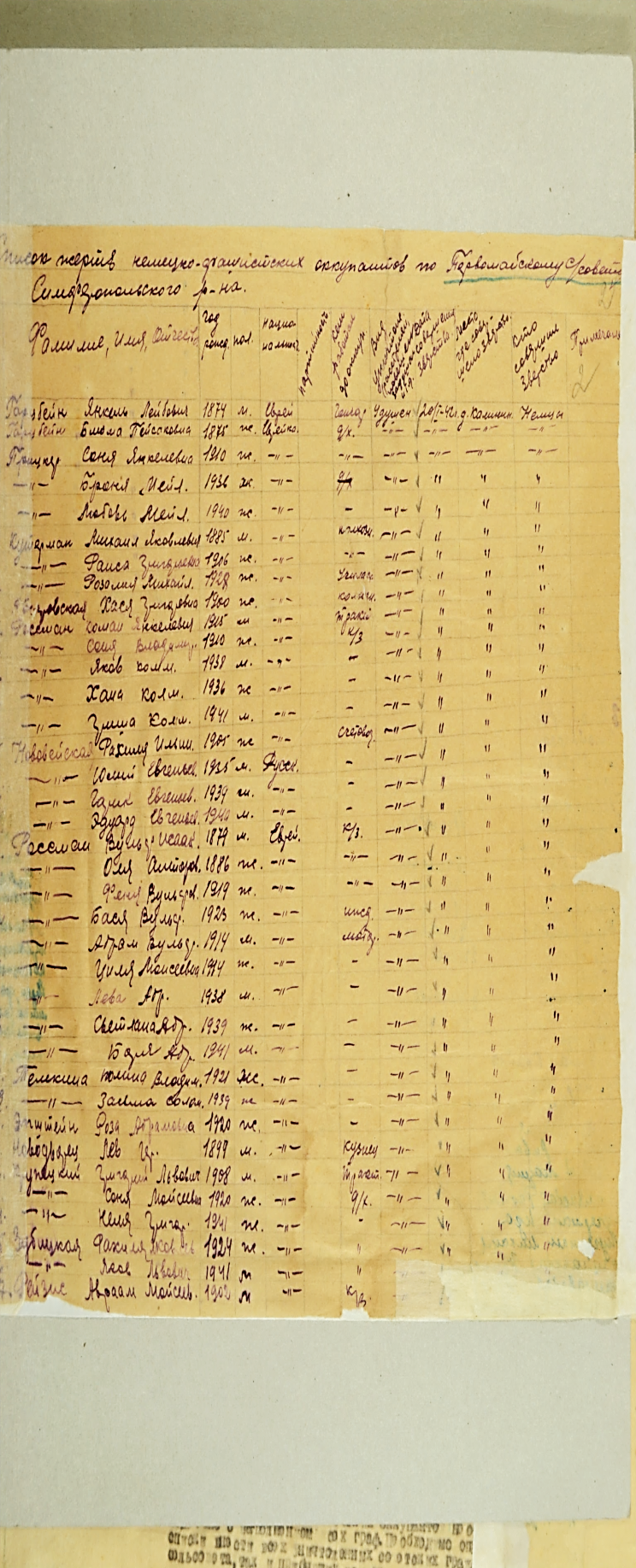 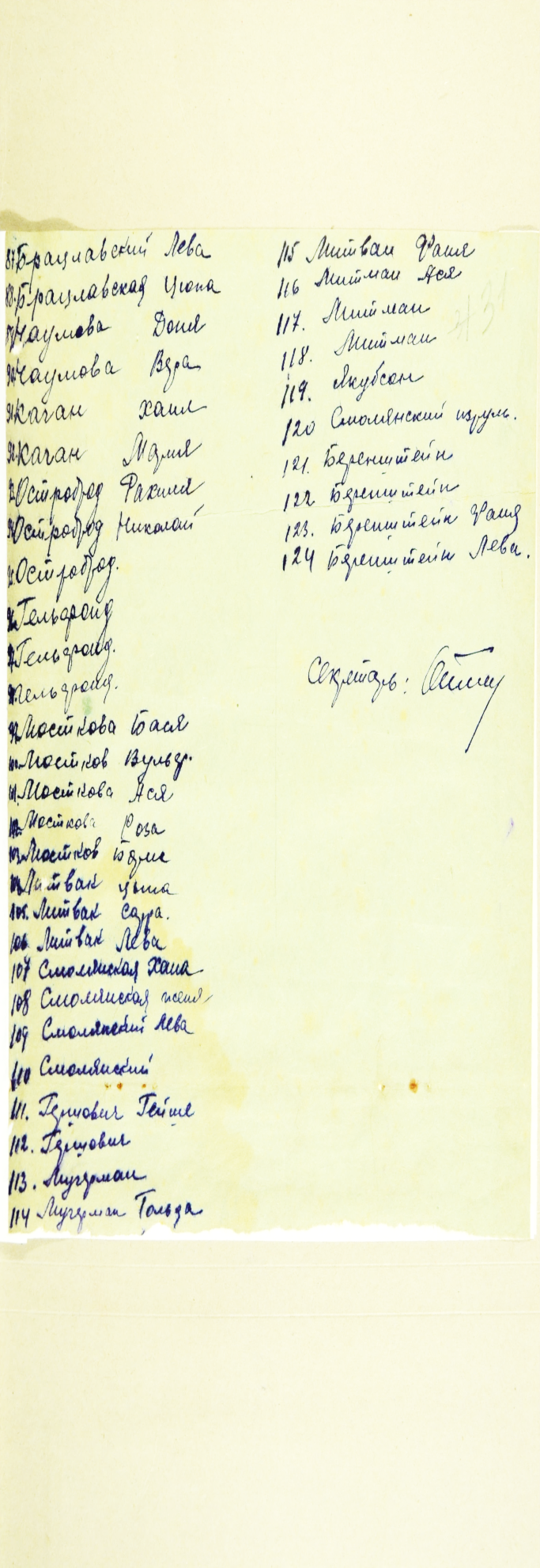 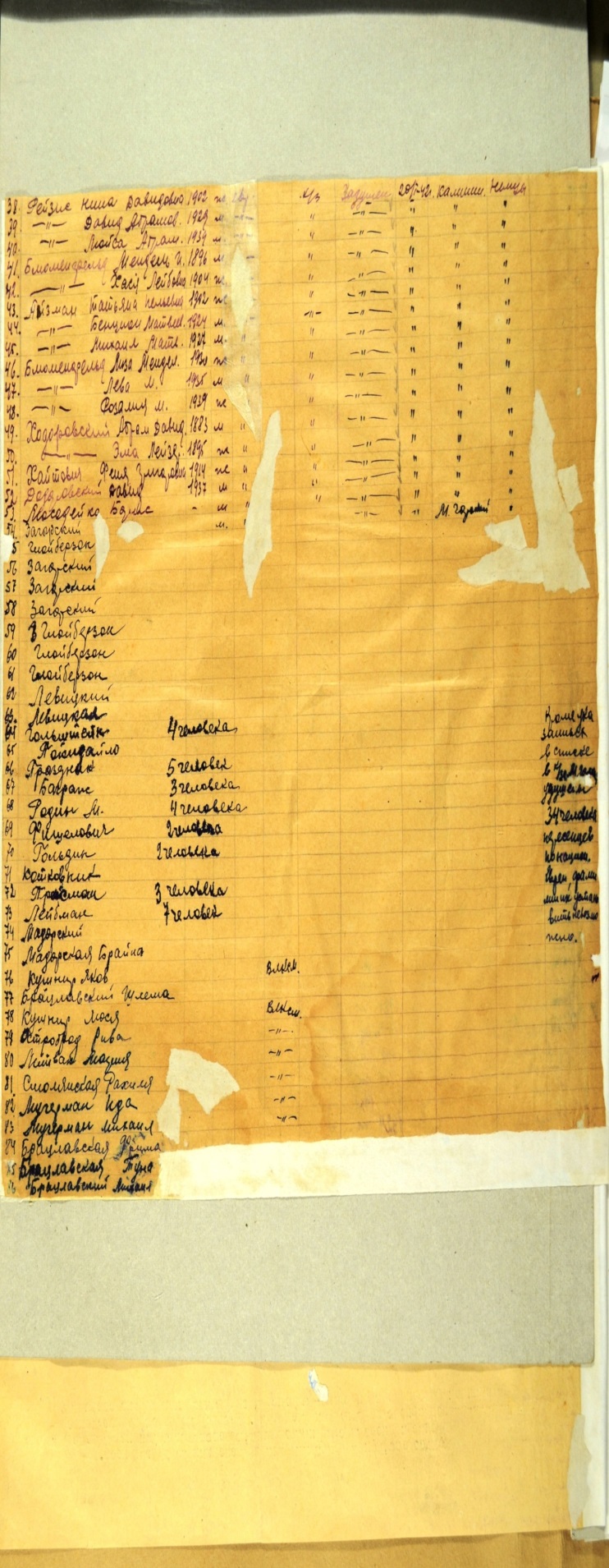 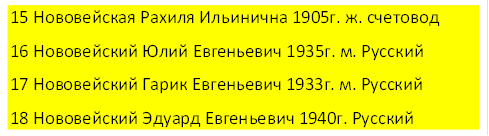 «Душегубка»
Акт опроса о местах массового уничтожения жителей
Доказательство применения «душегубки» фашистами
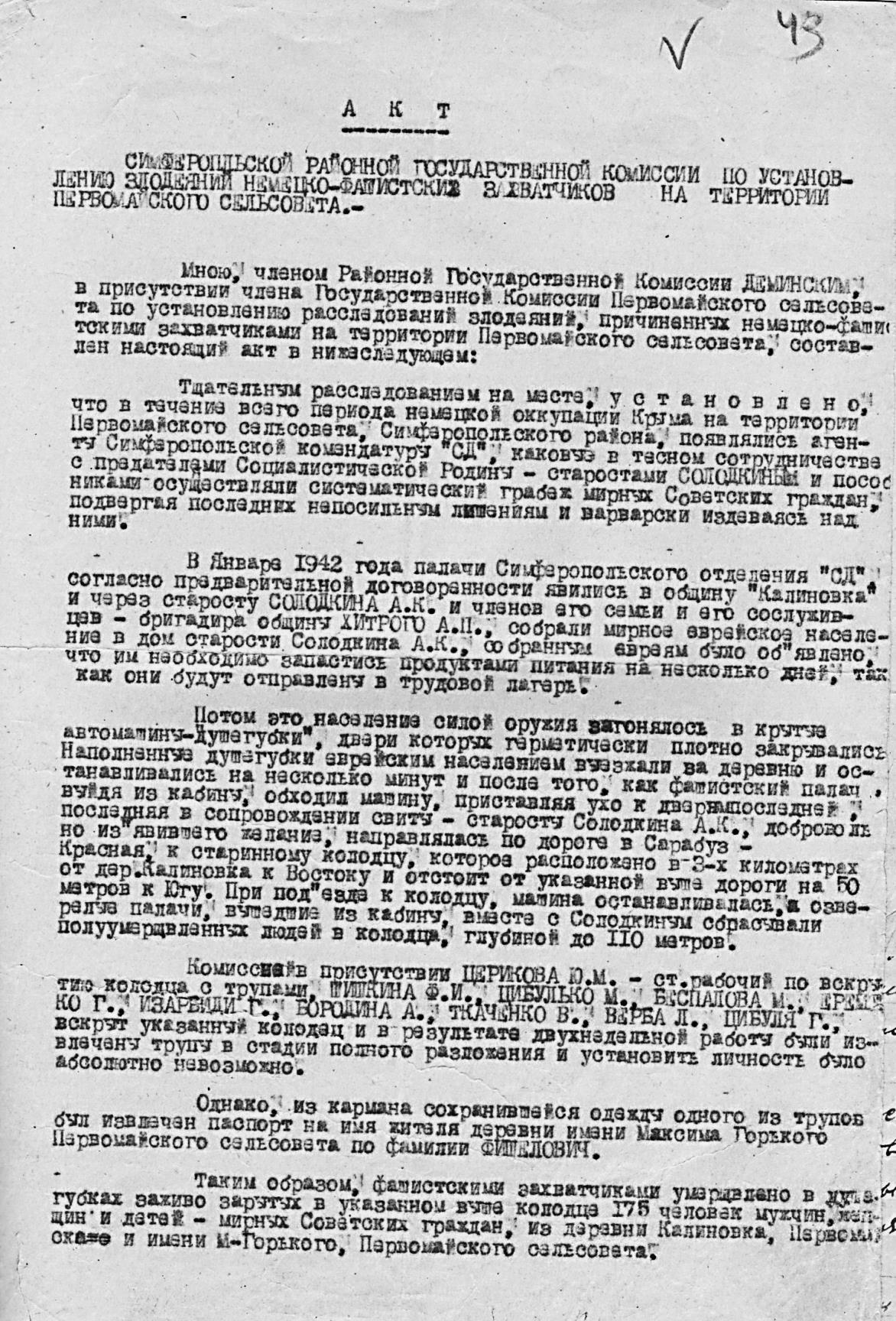 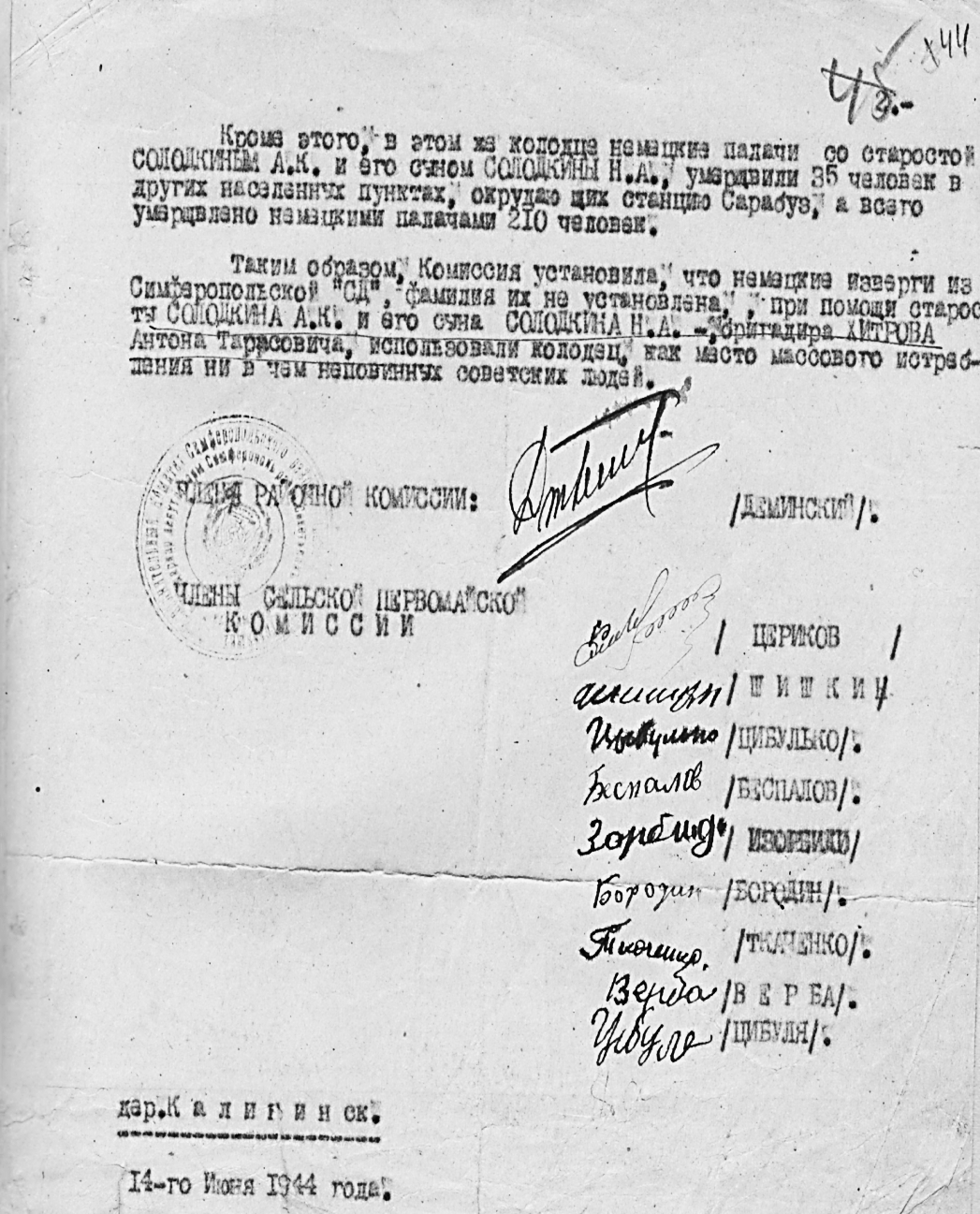 Подтверждение, что колодец - братская могила мирных односельчан
Список невинно убиенных
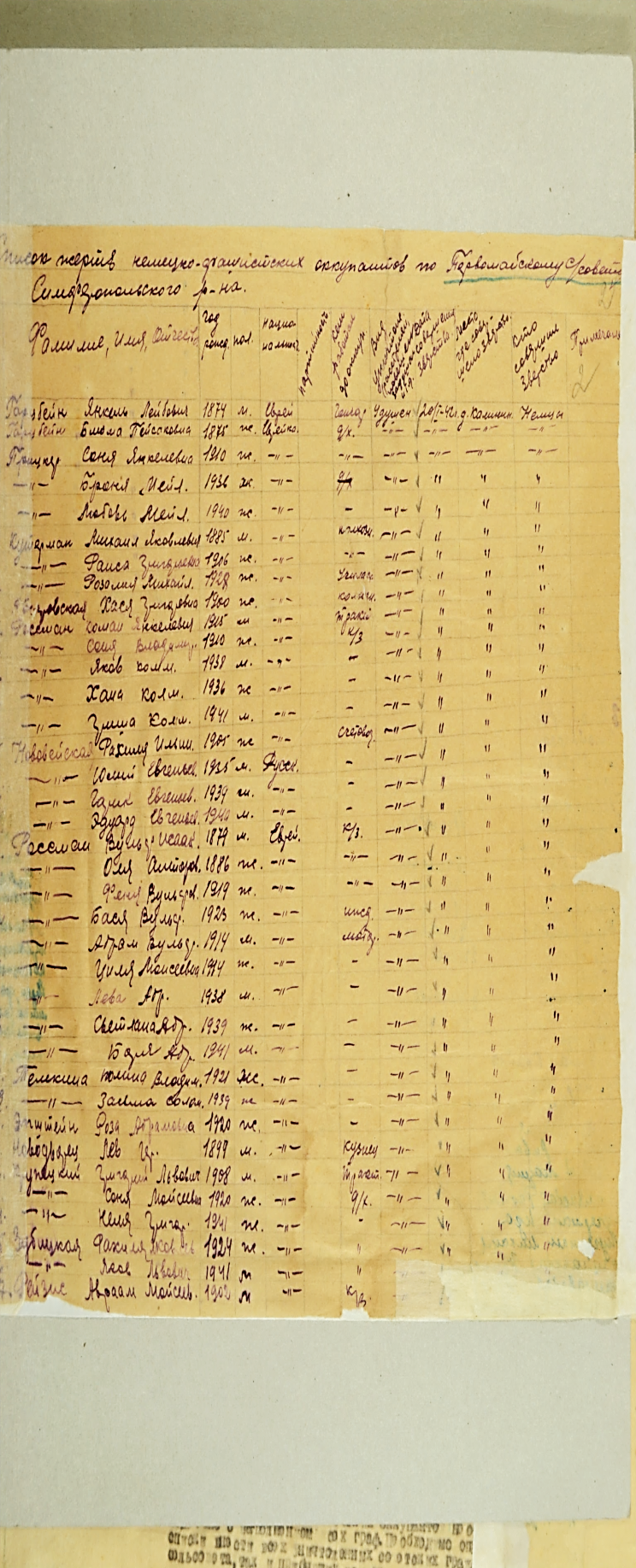 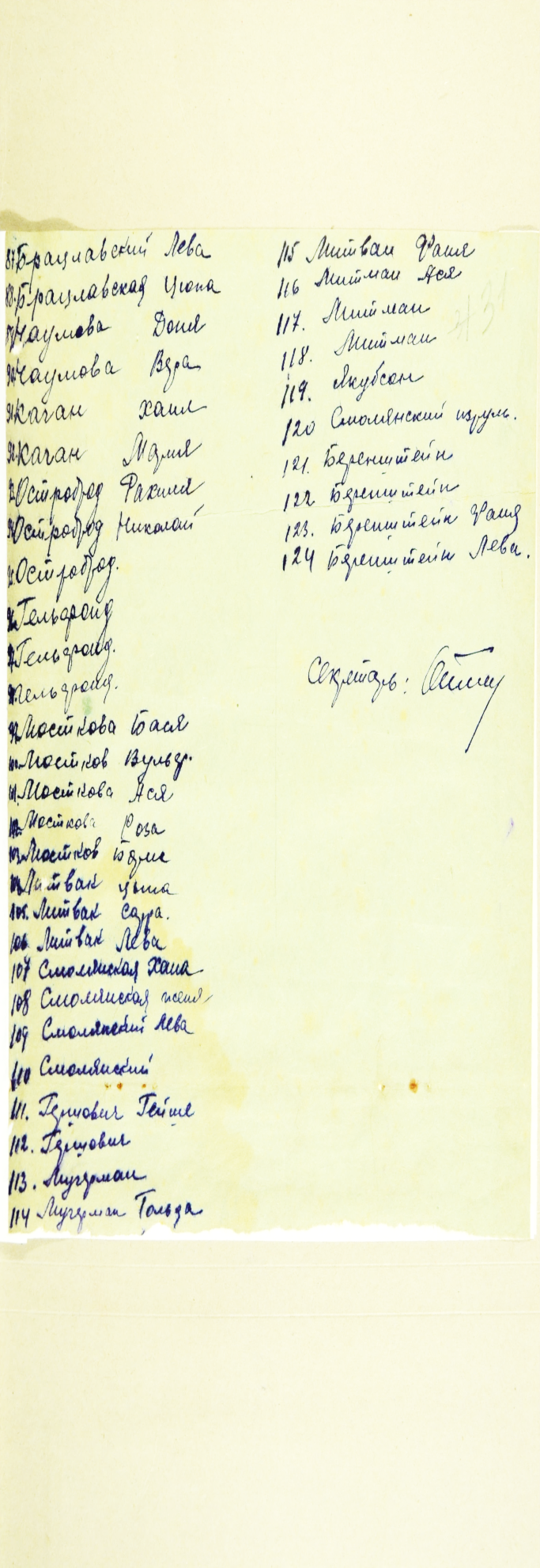 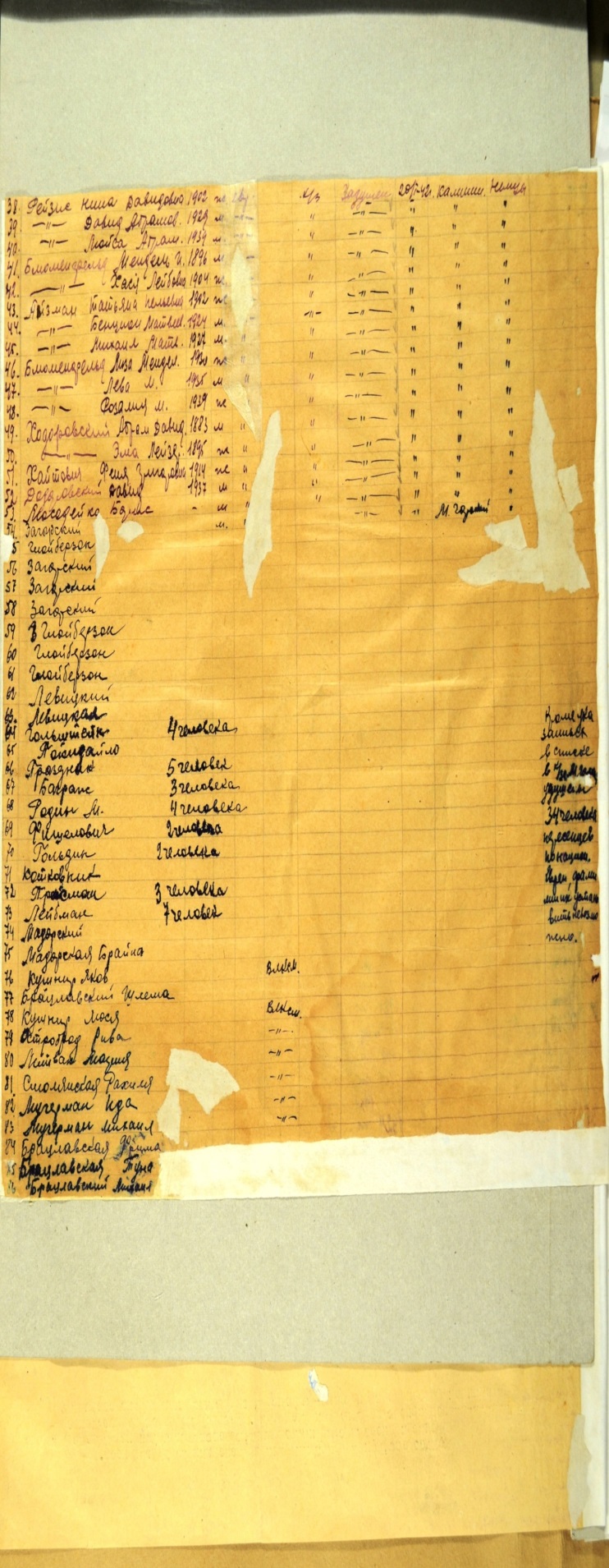 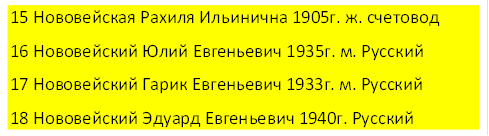 Решение Крымоблисполкома от 08 сентября 1958 года
Установка памятного знака возле родника членами группы «Поиск» и их родителями
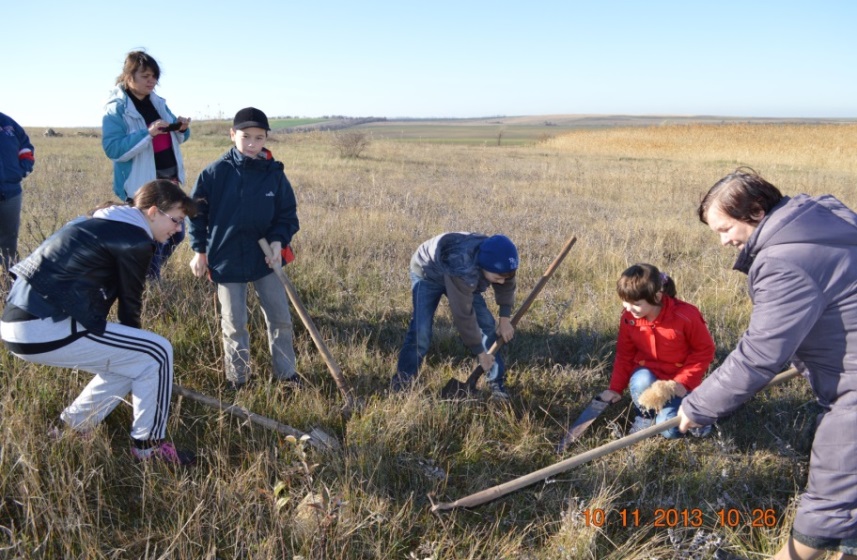 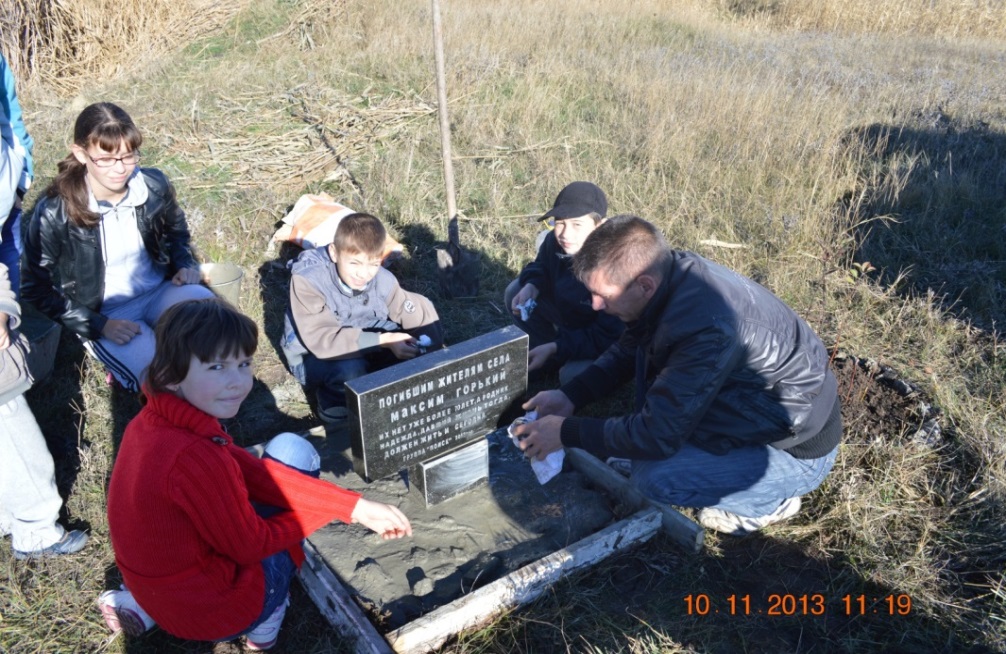 Велопробег.   2019 год
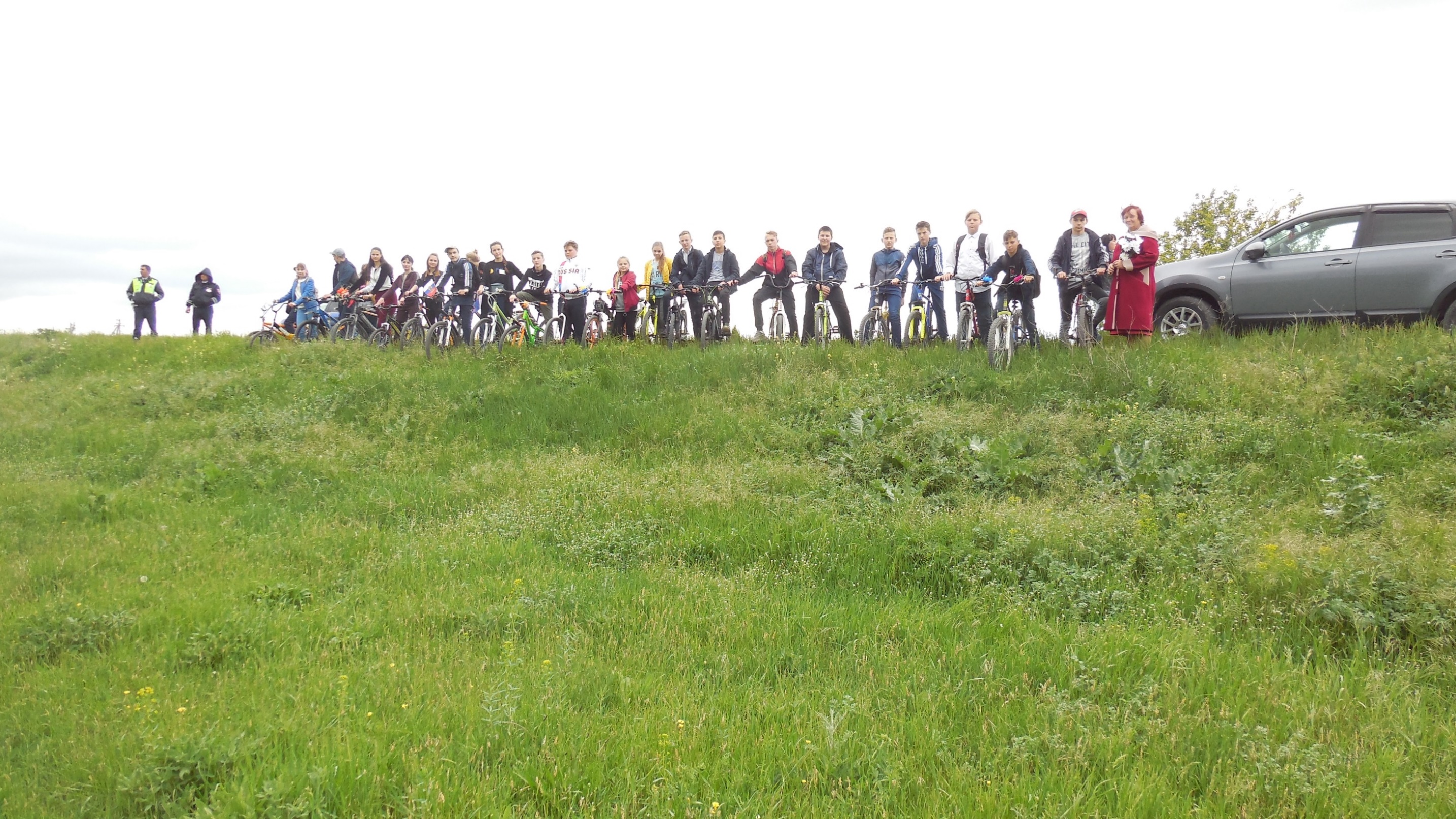 На территории бывшего села имени Максима Горького
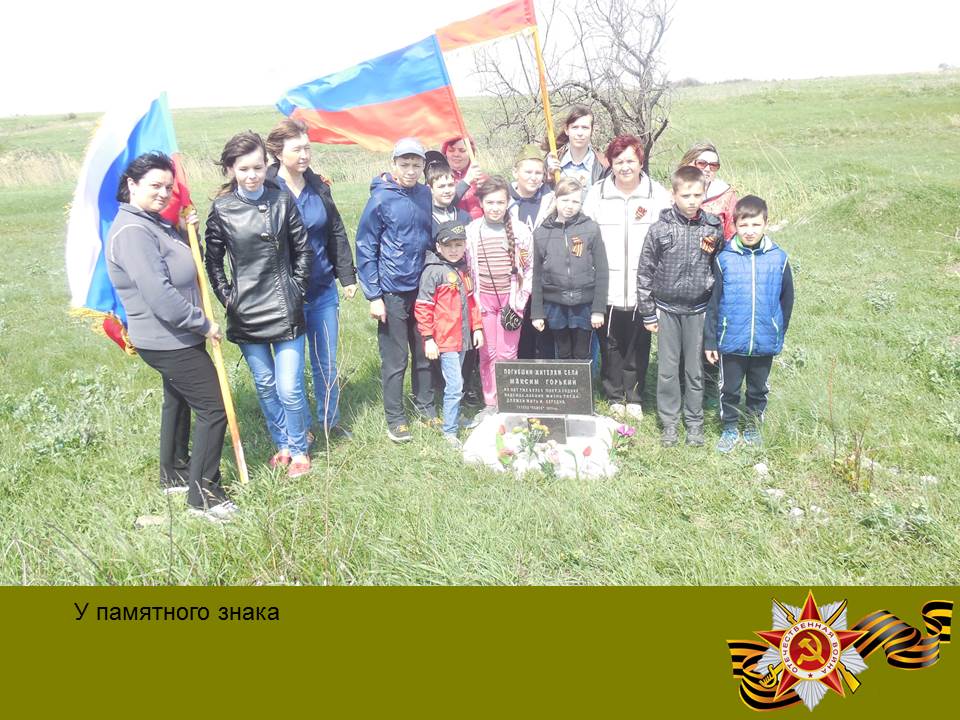 В память о невинно убиенных
Сохранение памяти о бывшем селе имени Максима Горького.
110 метровый колодец - братская могила для жителей села имени Максима Горького, которые были умерщвлены «душегубкой» и сброшены в колодец
Документы,  подтверждающие намерения сельского совета построить памятник в 1987 году
Встреча с архитекторами (Шауфлер)
Общий вид ландшафтного памятника  Шауфлера
Защита эскизного проекта. Криворучко Арина и член жюри Ефим Фикс – депутат Государственного совета Республики Крым
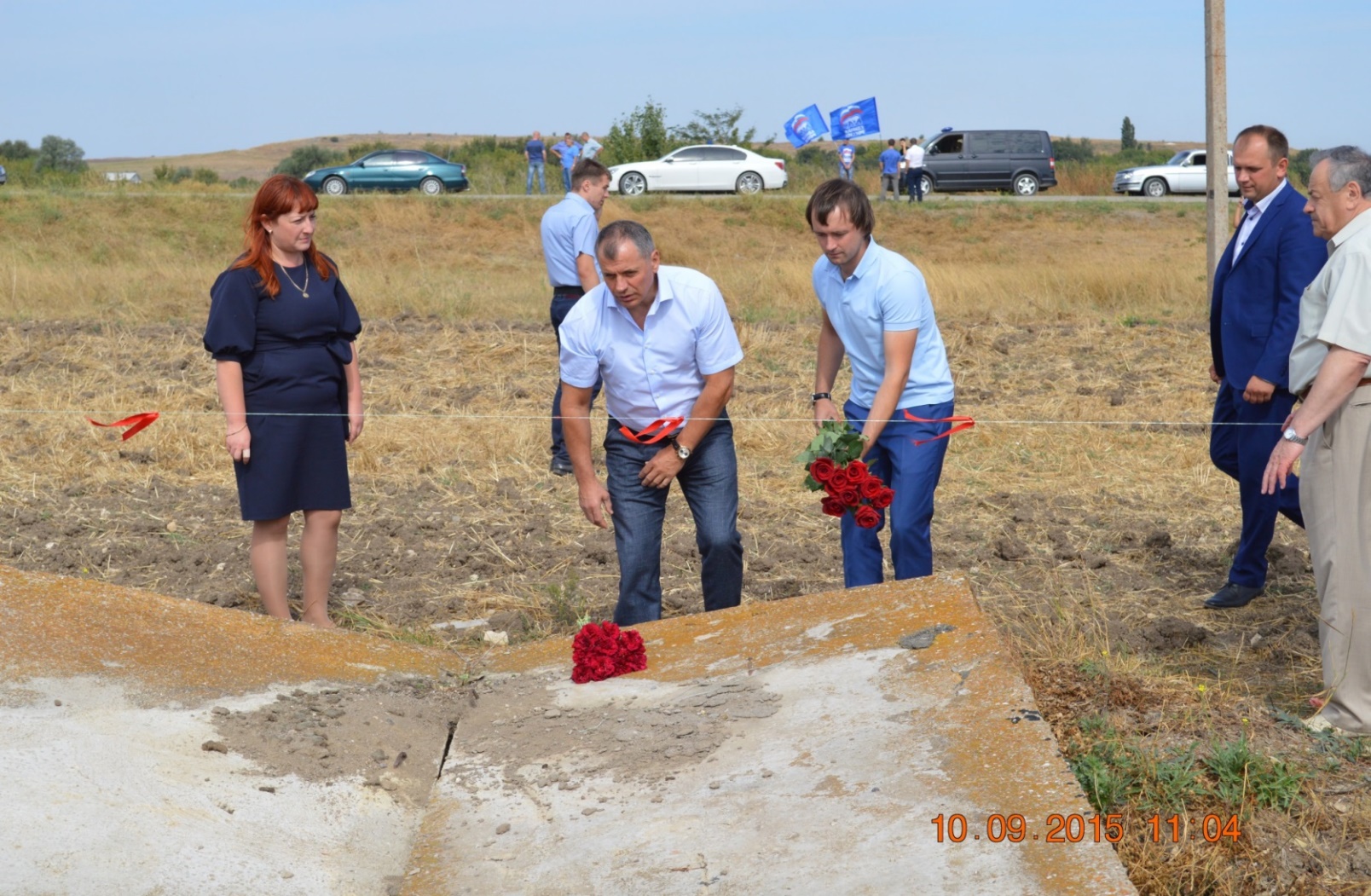 Руководители группы «Поиск»:
Калинкина Н.И.  Калинкин П.А.
Сотрудничество  членов группы «Поиск»
Научный сотрудник института археологии в Республике Крым Медведев Г.В.
Директор школы
Янковская Т.С.
Представи-тель еврейского общества
Республики Крым
 Берлин Б.Г.
Родители членов группы «Поиск"
Заместитель директора по воспитатель- ной работе Брыла Т.Н.
Жительница  бывшего  села имени Максима Горького
Пронина Т.И.
Депутаты Первомайского  сельского совета:
Пархоменко Л.Н., Криворучко
А.В.
Еврейская школа города Симферо -поля.
«А пока над этим полем шелест диких трав. 
Здесь плиты смотрят грозно, по – судейски.
Все молча здесь кричит, и шапку сняв, 
Я чувствую, как медленно седею.
И сам я, как сплошной безвучный крик,
Над сотнями здесь погребенных.
Я –  каждый здесь удушенный старик.
   Я –  каждый здесь удушенный ребенок…»
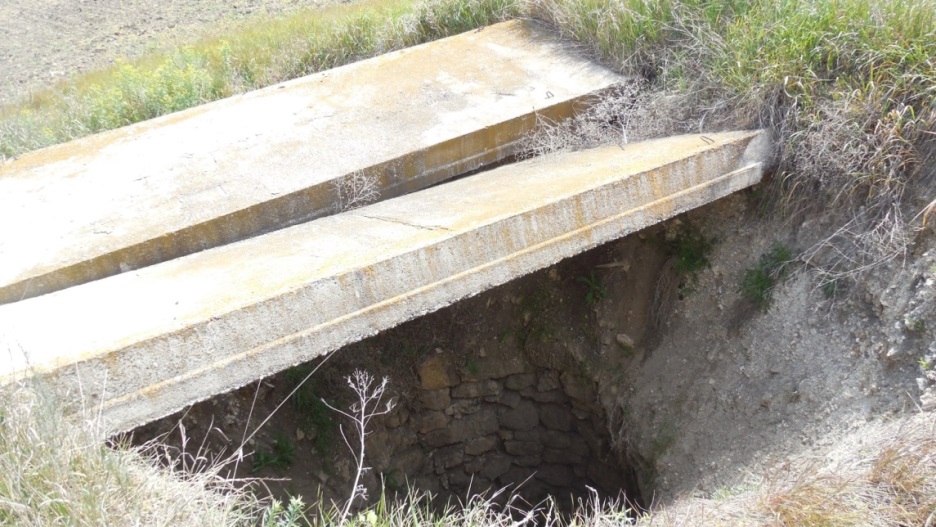 Итоги участия в конкурсах членов группы «Поиск»
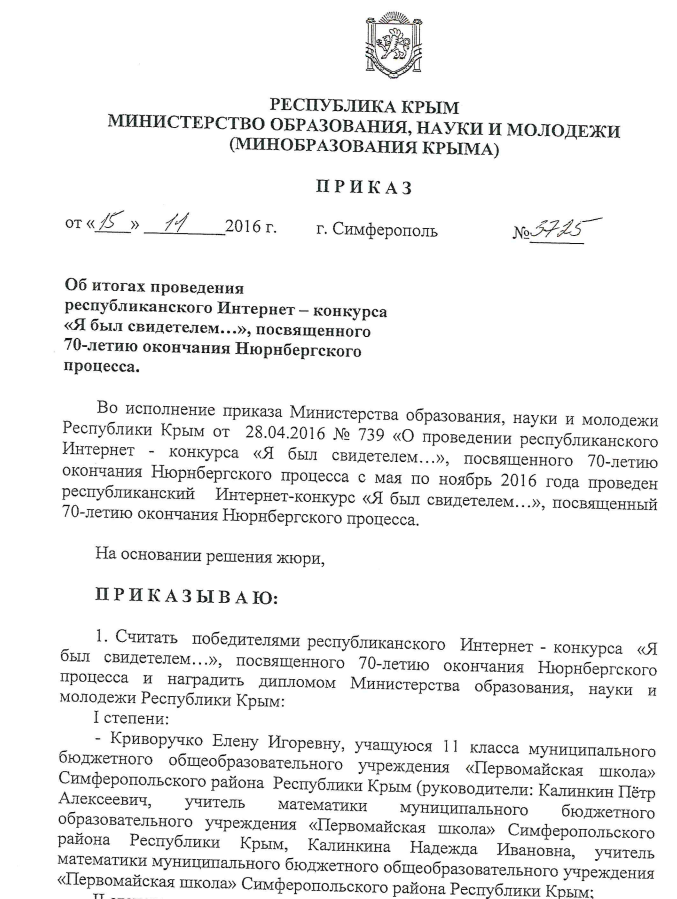 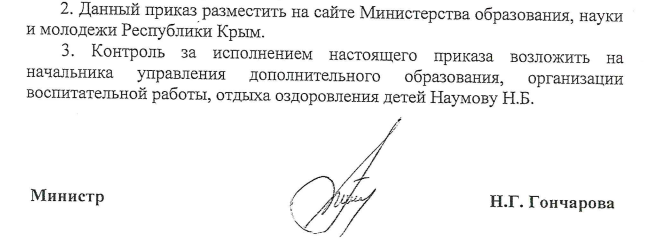 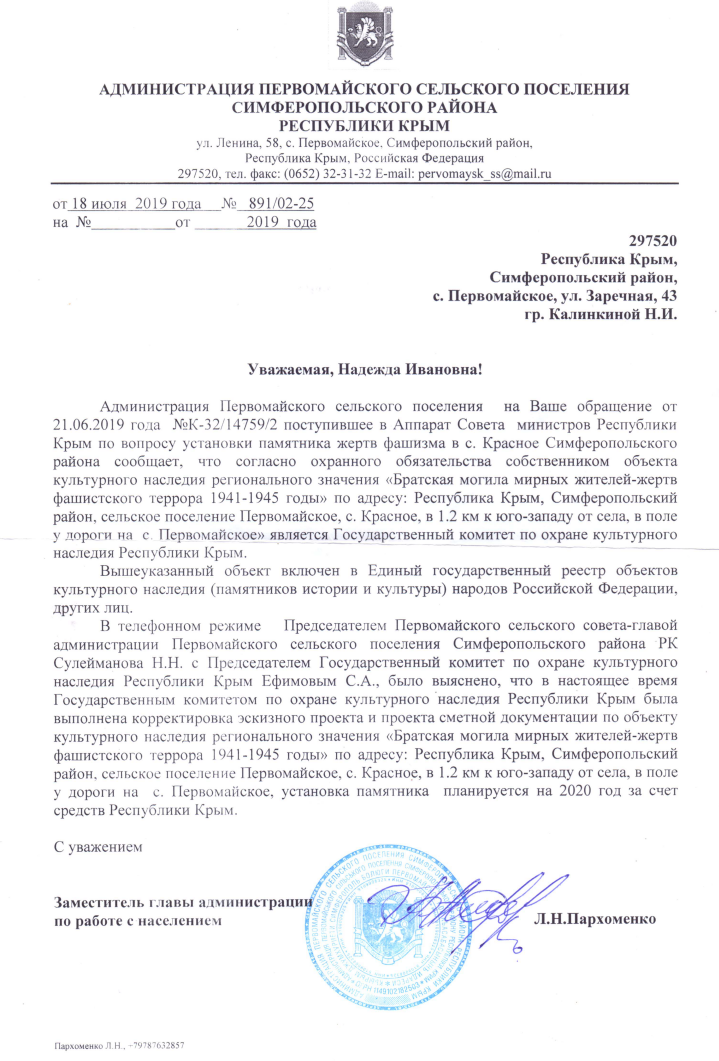 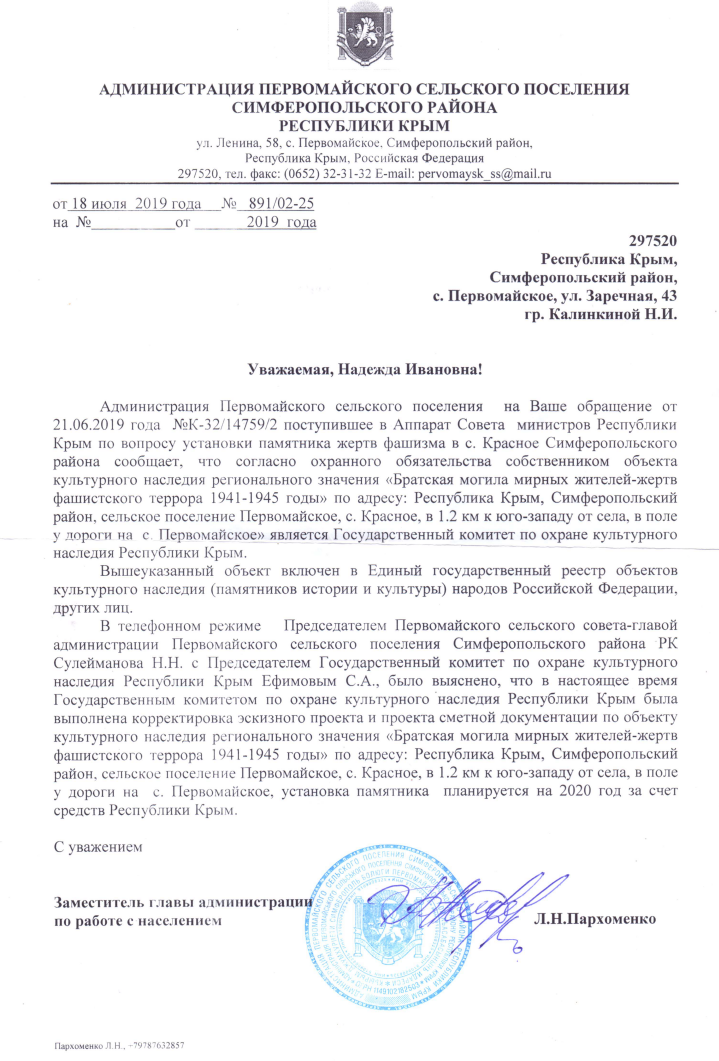